МИНГЕО СИБИРЬ 2019 г.
ООО «СИБГЕОКОНСАЛТИНГ»
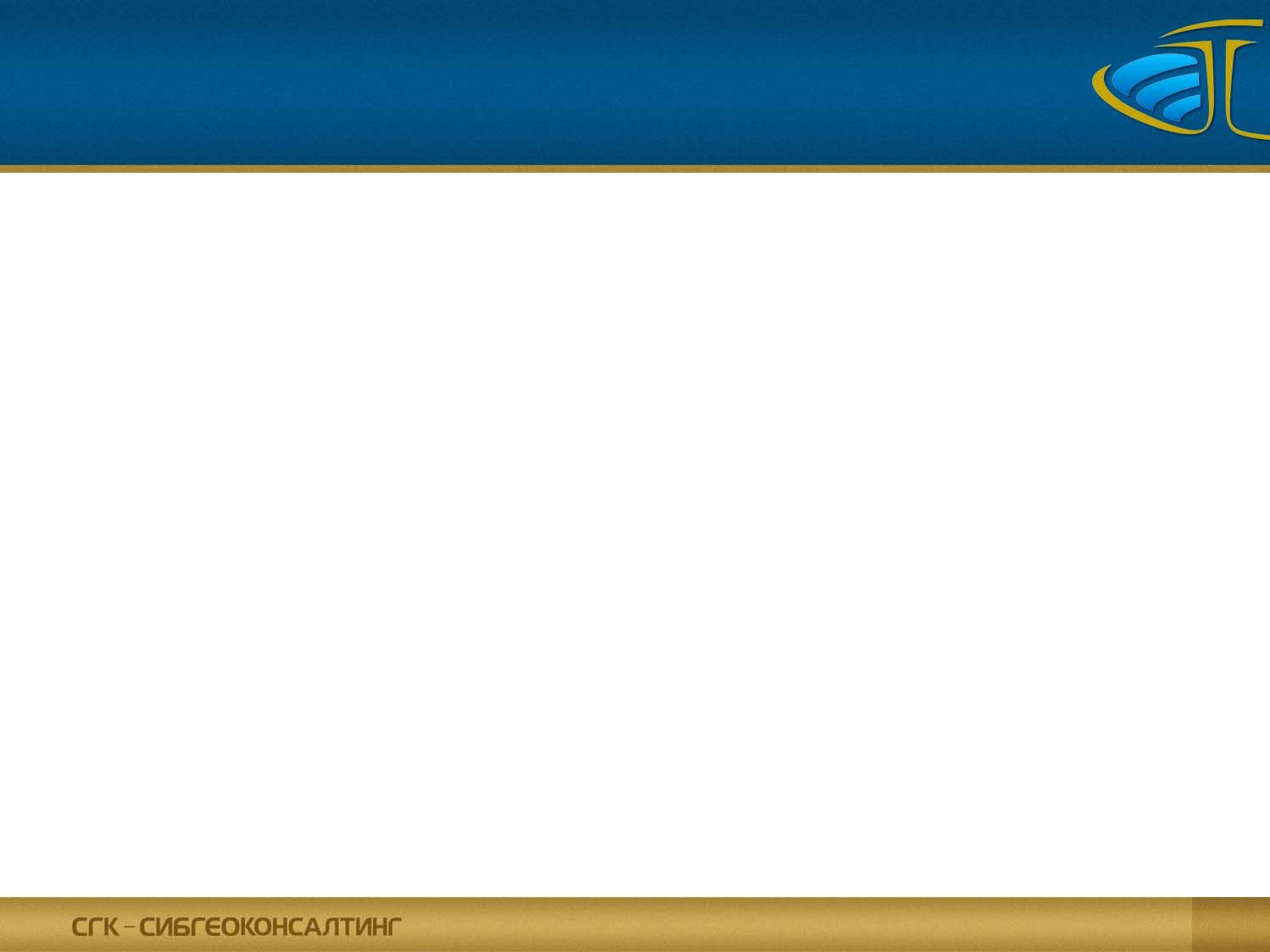 НДТ при добыче и производстве драгоценных металлов
Карягина Т.Ю.
Красноярск, 2019
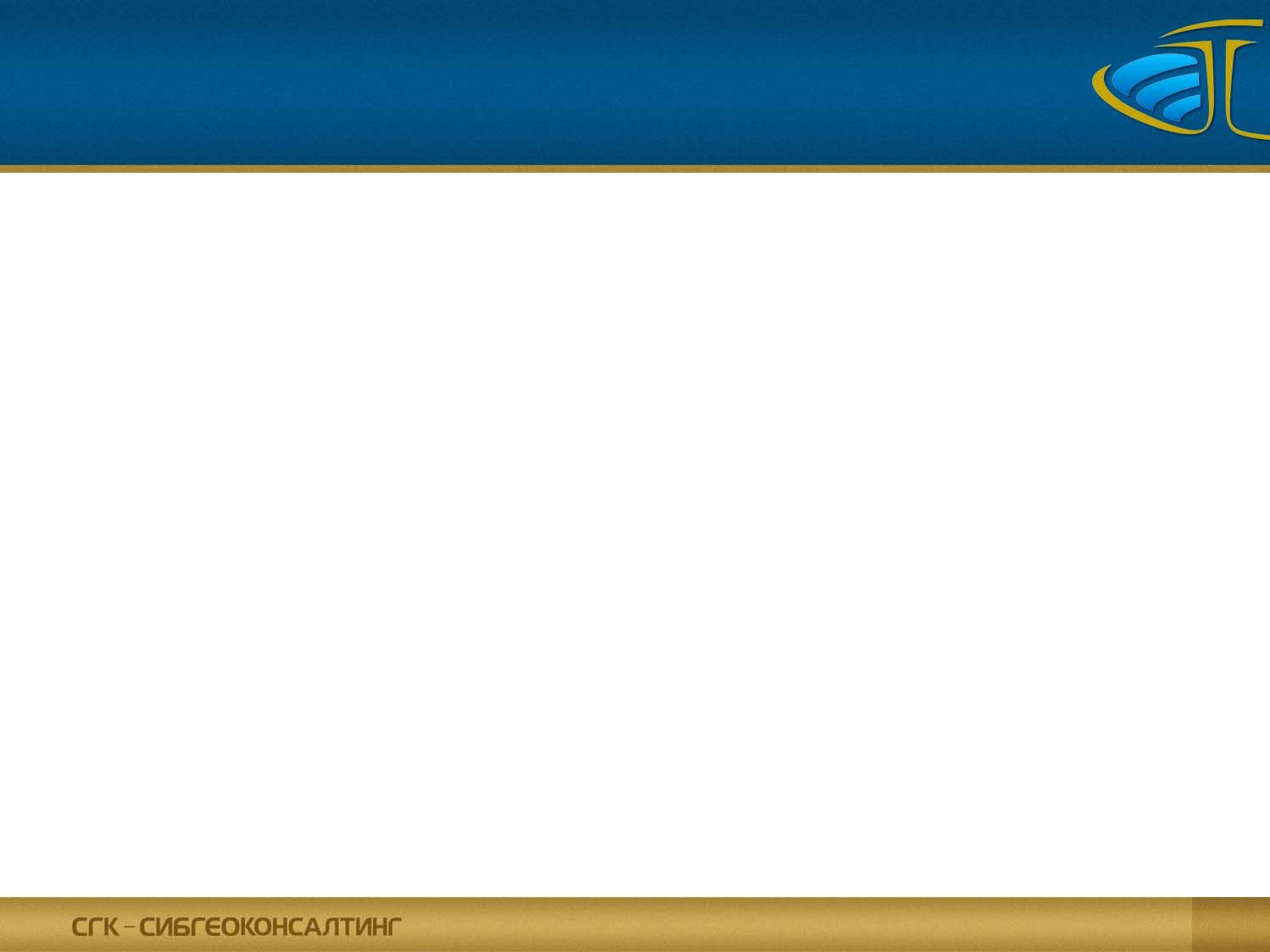 Что такое НДТ?
Наилучшая (в максимальной мере обеспечивающая охрану окружающей среды и рациональное использование ресурсов)

Доступная (экономически целесообразная и неуникальная, уже реализованная хотя бы на одном предприятии отрасли)

Технология
аилучшая (в максимальной мере обеспечивающая охрану окружающей среды и рациональное использование ресурсов)

   оступная (экономически целесообразная и неуникальная, уже реализованная хотя бы на двух предприятиях отрасли)

  ехнология
2
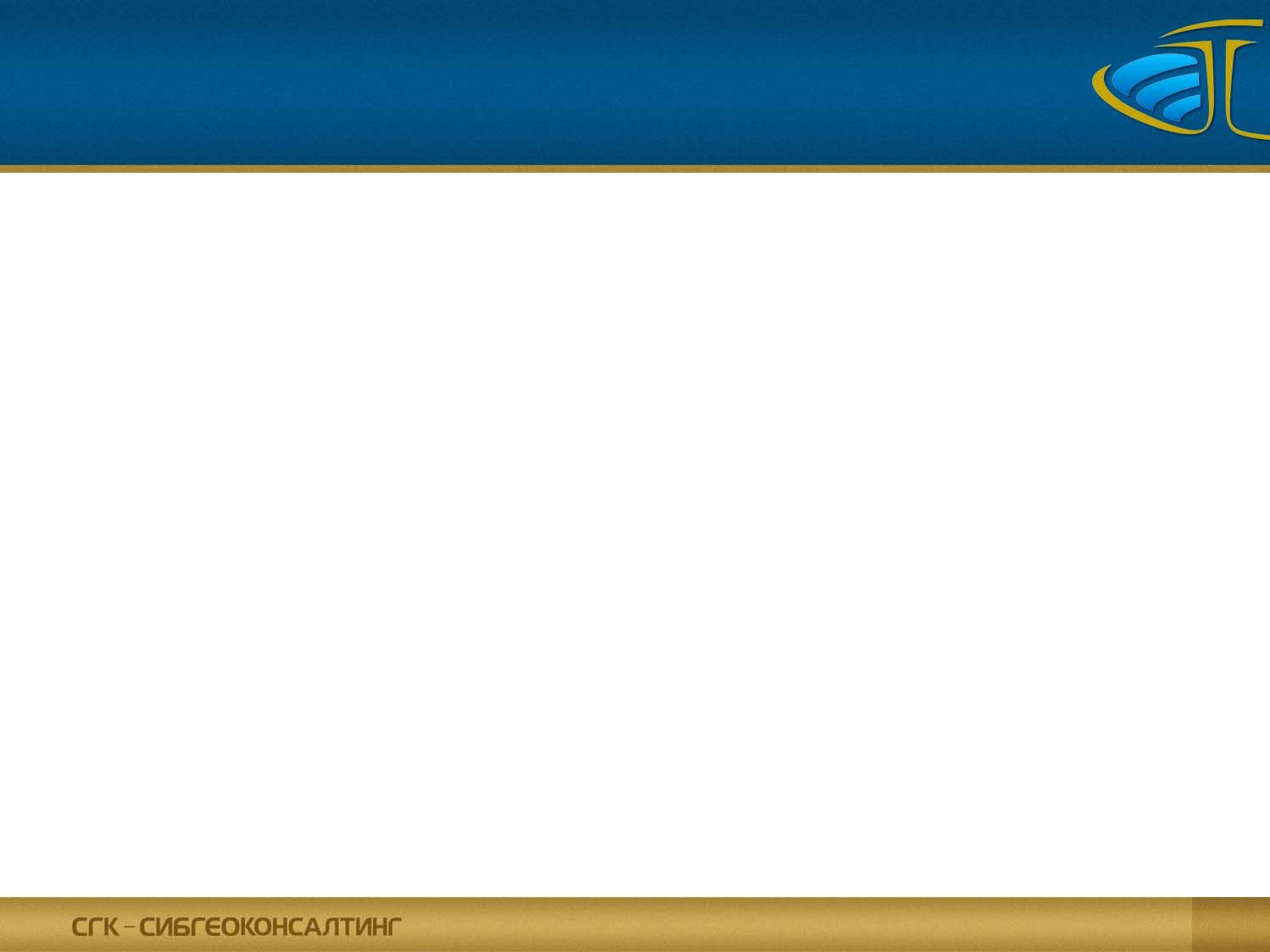 Законодательство в сфере НДТ
Статья 28.1 Федерального закона от 10.0.2002 №7-ФЗ «Об охране окружающей среды» введена
Федеральным законом от 21.07.2014 №219-ФЗ «О внесении изменений в Федеральный закон «Об охране окружающей среды» и отдельные акты Российской Федерации».
Постановление Правительства РФ от 23.12.2014 N 1458 «О порядке определения технологии в качестве наилучшей доступной технологии, а также разработки, актуализации и опубликования информационно-технических справочников по наилучшим доступным технологиям»
Распоряжение Правительства РФ от 24.12.2014 №2674-р (ред. от 24.05.2018) «Об утверждении Перечня областей применения наилучших доступных технологий» (распоряжение вступило в силу 1 января 2015 г.)
3
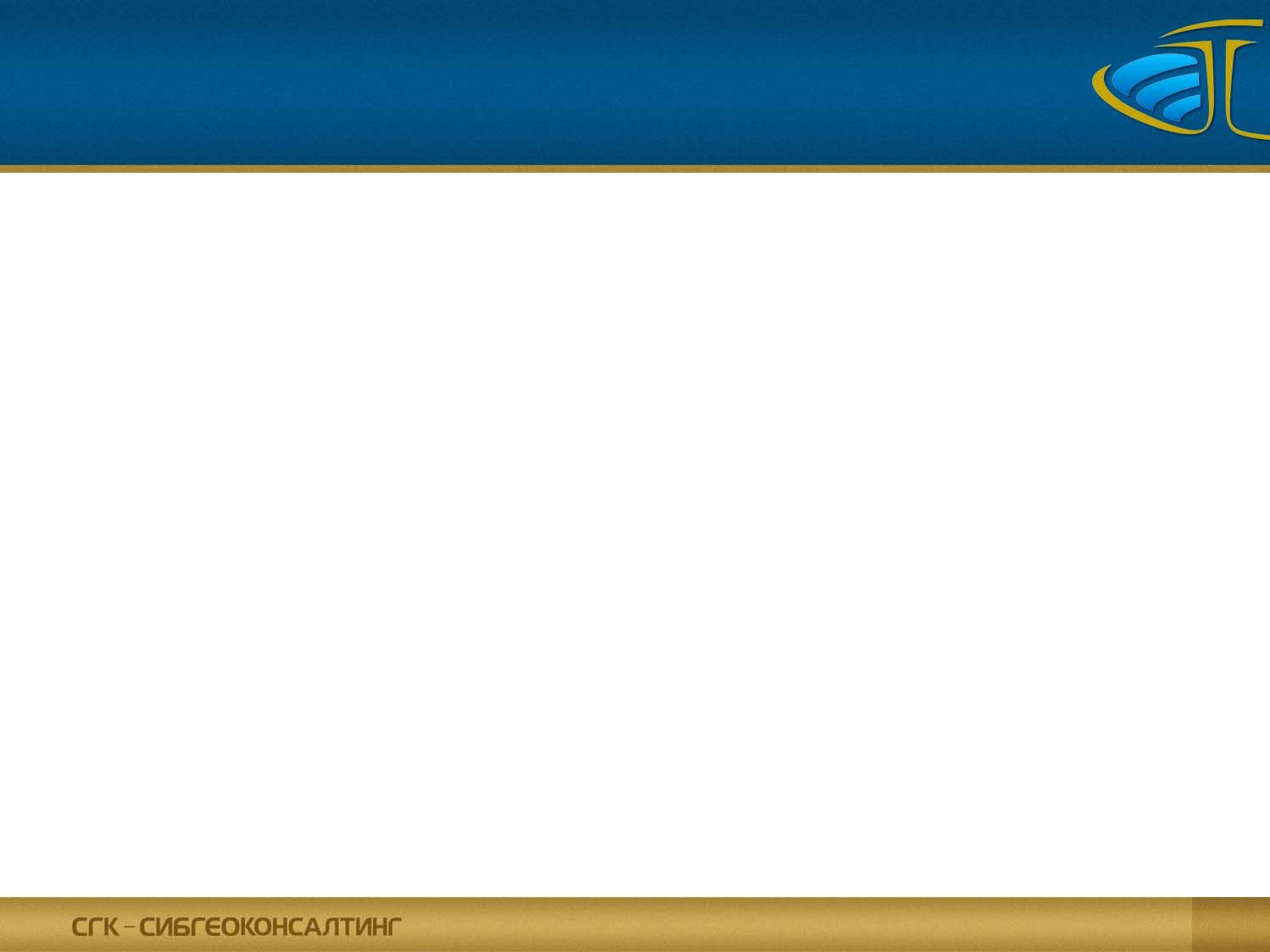 Федеральный закон от 10.01.2002 №7-ФЗ «Об охране окружающей среды»
определяет понятие НДТ;
устанавливает нормы в отношении областей, в которых применение НДТ является обязательным;
предусматривает разработку информационно-технических справочников (ИТС) для конкретных областей применения НДТ;
предписывает обязательность применения технологических показателей НДТ;
формулирует меры государственной поддержки внедрения НДТ.
4
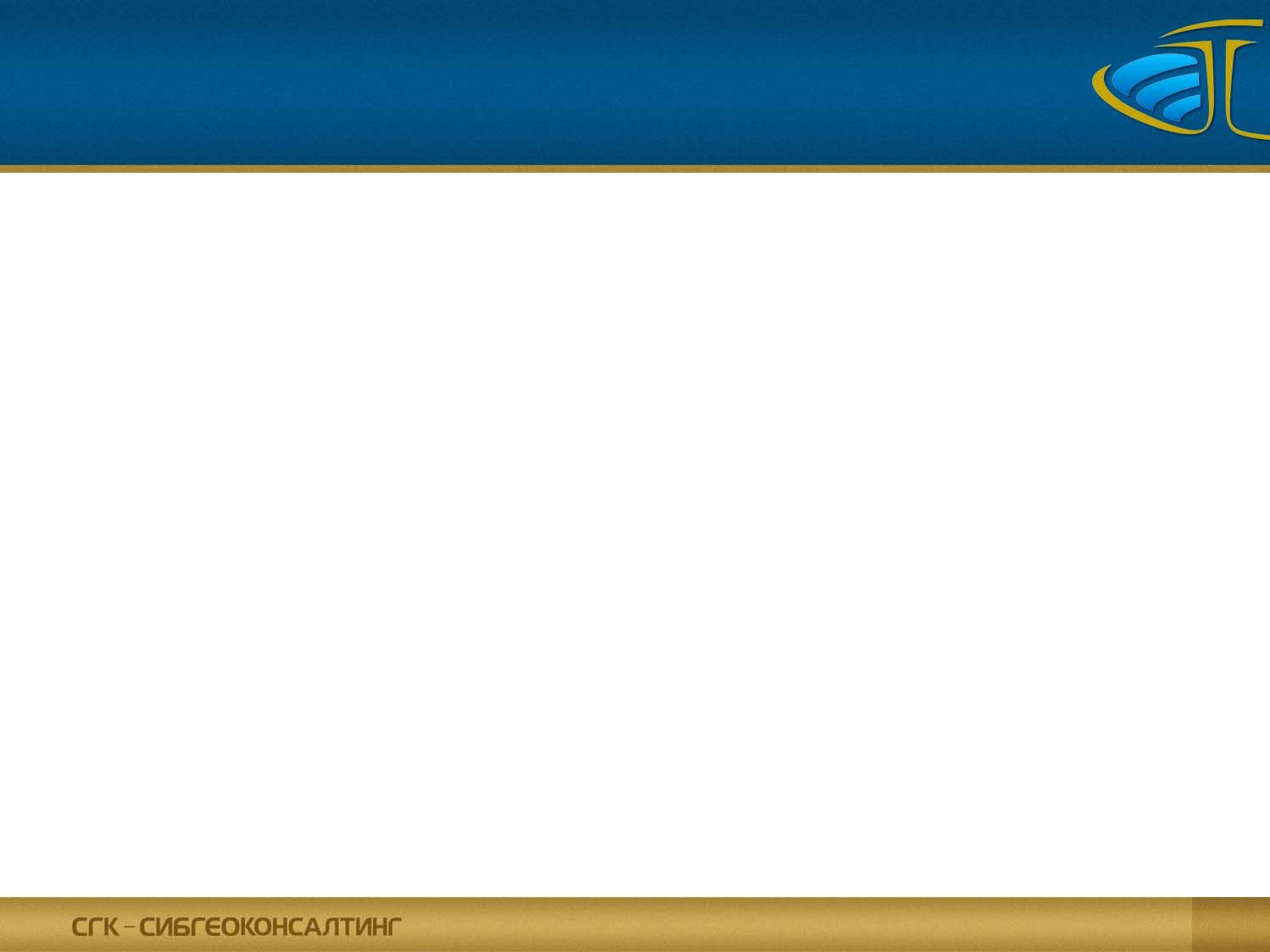 Постановление Правительства РФ от 23.12.2014 №148 «О порядке определения технологии в качестве наилучшей доступной технологии, а также разработки, актуализации и опубликования информационно-технических справочников по наилучшим доступным технологиям»
1. Определение технологических процессов, оборудования, технических способов, методов в качестве наилучшей доступной технологии проводится членами рабочей группы в процессе разработки и актуализации справочника в соответствии с методическими рекомендациями по определению технологии в качестве наилучшей доступной технологии.
2. При определении технологических процессов, оборудования, технических способов, методов в качестве наилучшей доступной технологии члены рабочей группы должны рассмотреть их соответствие следующим критериям:
а) наименьший уровень негативного воздействия на окружающую среду в расчете на единицу времени или объем производимой продукции (товара), выполняемой работы, оказываемой услуги либо соответствие другим показателям воздействия на окружающую среду, предусмотренным международными договорами Российской Федерации;
б) экономическая эффективность внедрения и эксплуатации;
в) применение ресурсо- и энергосберегающих методов;
г) период внедрения;
д) промышленное внедрение технологических процессов, оборудования, технических способов, методов на 2 и более объектах в Российской Федерации, оказывающих негативное воздействие на окружающую среду.
5
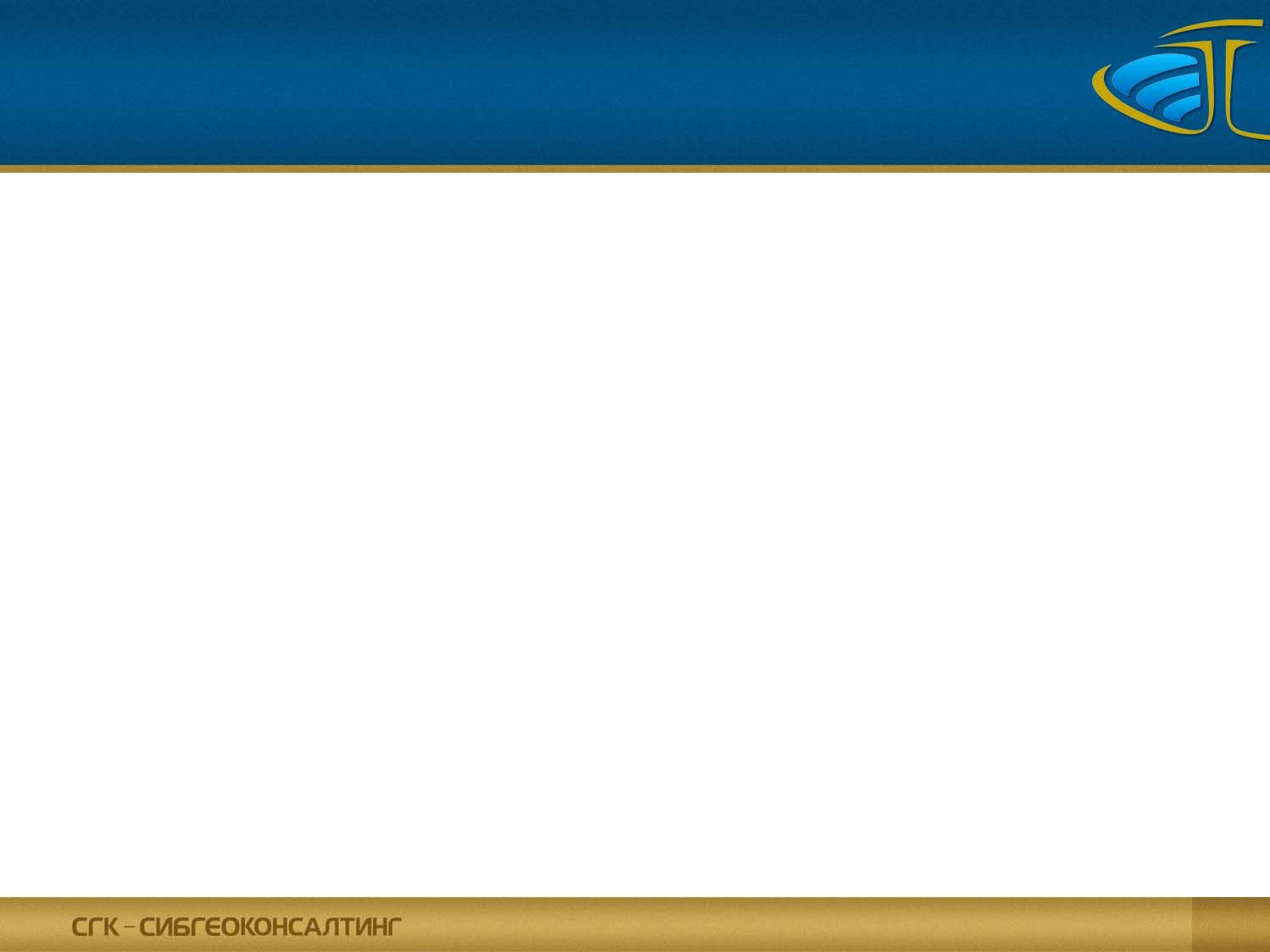 Распоряжение Правительства РФ от 24.12.2014 №2674-р (ред. от 24.05.2018)«Об утверждении Перечня областей применения наилучших доступных технологий» (распоряжение вступило в силу 1 января 2015 г.).
1. Хозяйственная и (или) иная деятельность, которая оказывает значительное негативное воздействие на окружающую среду:
добыча и обогащение железных руд, производство чугуна, стали и ферросплавов, производство изделий дальнейшего передела черных металлов;
добыча и обогащение руд цветных металлов, производство цветных металлов;
добыча и обогащение угля и антрацита;
производство электрической и тепловой энергии через сжигание топлива;
утилизация и обезвреживание отходов, в том числе термическими способами;
размещение отходов производства и потребления;
добыча и производство драгоценных металлов.
6
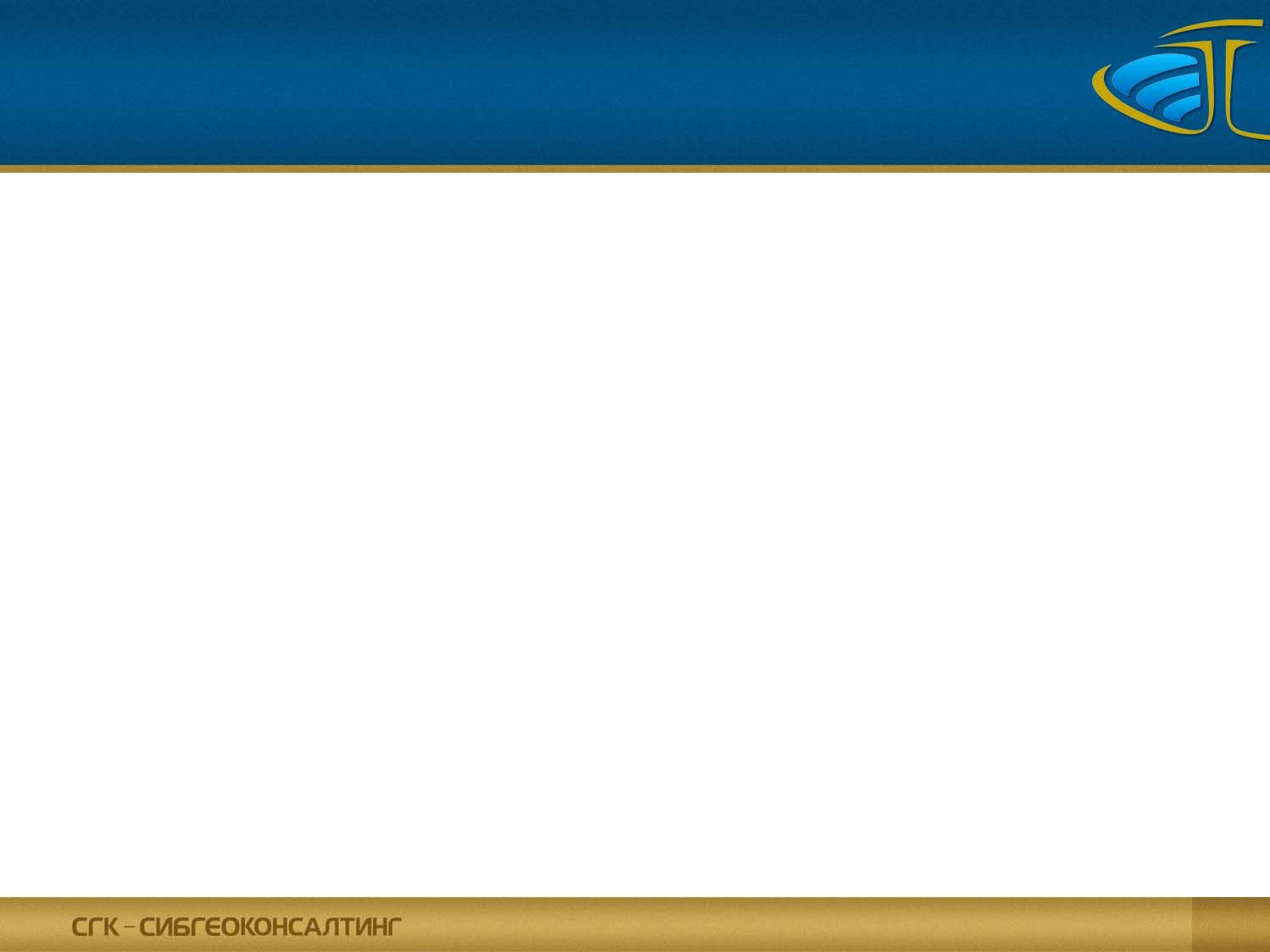 Распоряжение Правительства РФ от 24.12.2014 №2674-р (ред. от 24.05.2018)«Об утверждении Перечня областей применения наилучших доступных технологий» (распоряжение вступило в силу 1 января 2015 г.).
2. Технологические процессы, оборудование, технические способы и методы, применяемые при осуществлении хозяйственной и (или) иной деятельности:
системы обработки (обращения) со сточными водами и отходящими газами в химической промышленности;
промышленные системы охлаждения;
обращение с вскрышными и вмещающими горными породами;
очистка сточных вод и выбросов загрязняющих веществ при производстве продукции (товаров), проведении работ и оказании услуг на предприятиях;
повышение энергетической эффективности при осуществлении хозяйственной и (или) иной деятельности;
производственный экологический контроль и его метрологическое обеспечение
7
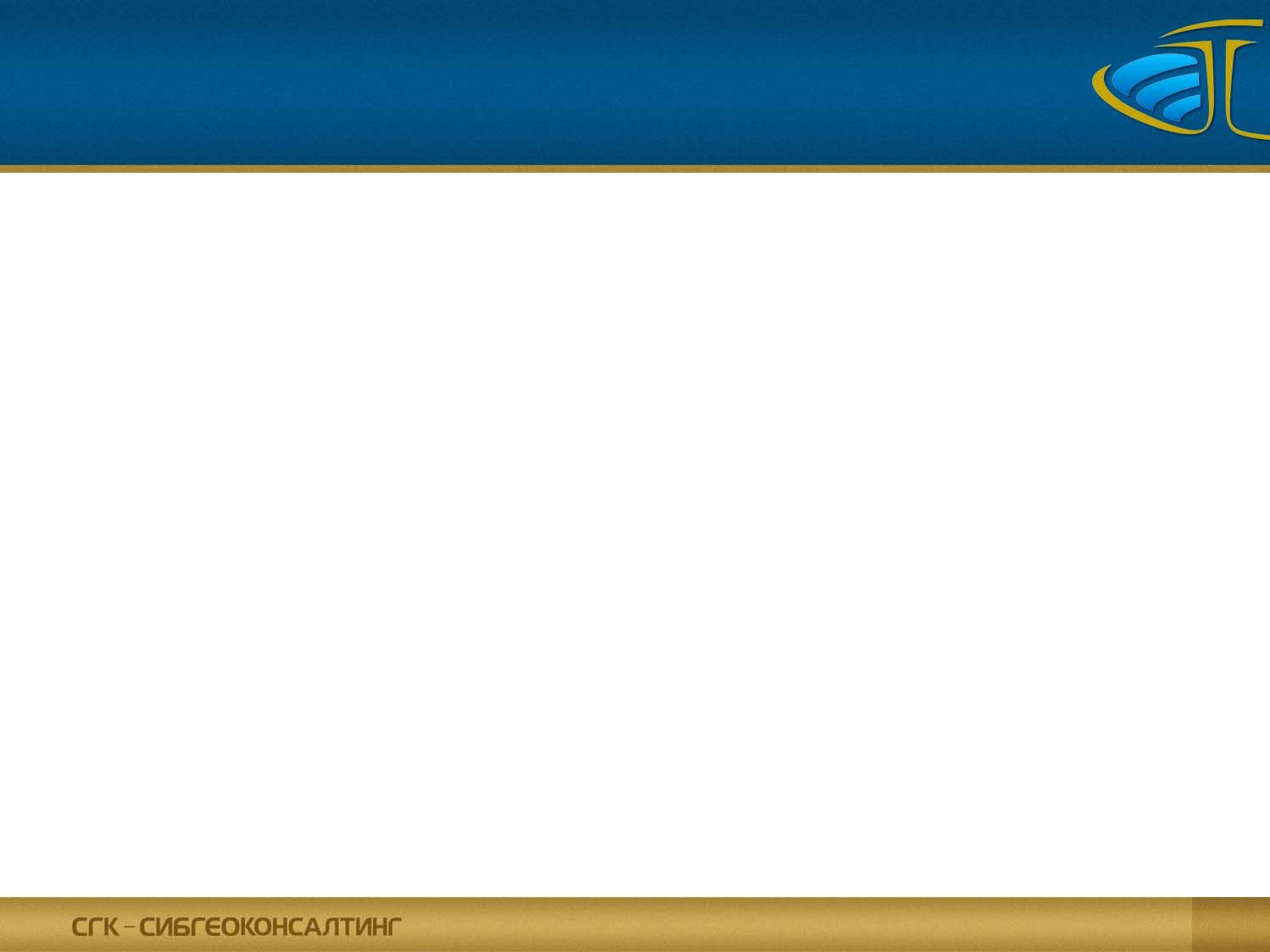 Что такое ИТС НДТ?
Информационно-технические справочники по наилучшим доступным технологиям (ИТС НДТ) – это документ национальной системы стандартизации, утвержденный Росстандартом, который содержит систематизированные данные в определении области и включает в себя описание технологий, процессов, методов, способов, оборудования и иные данные.
8
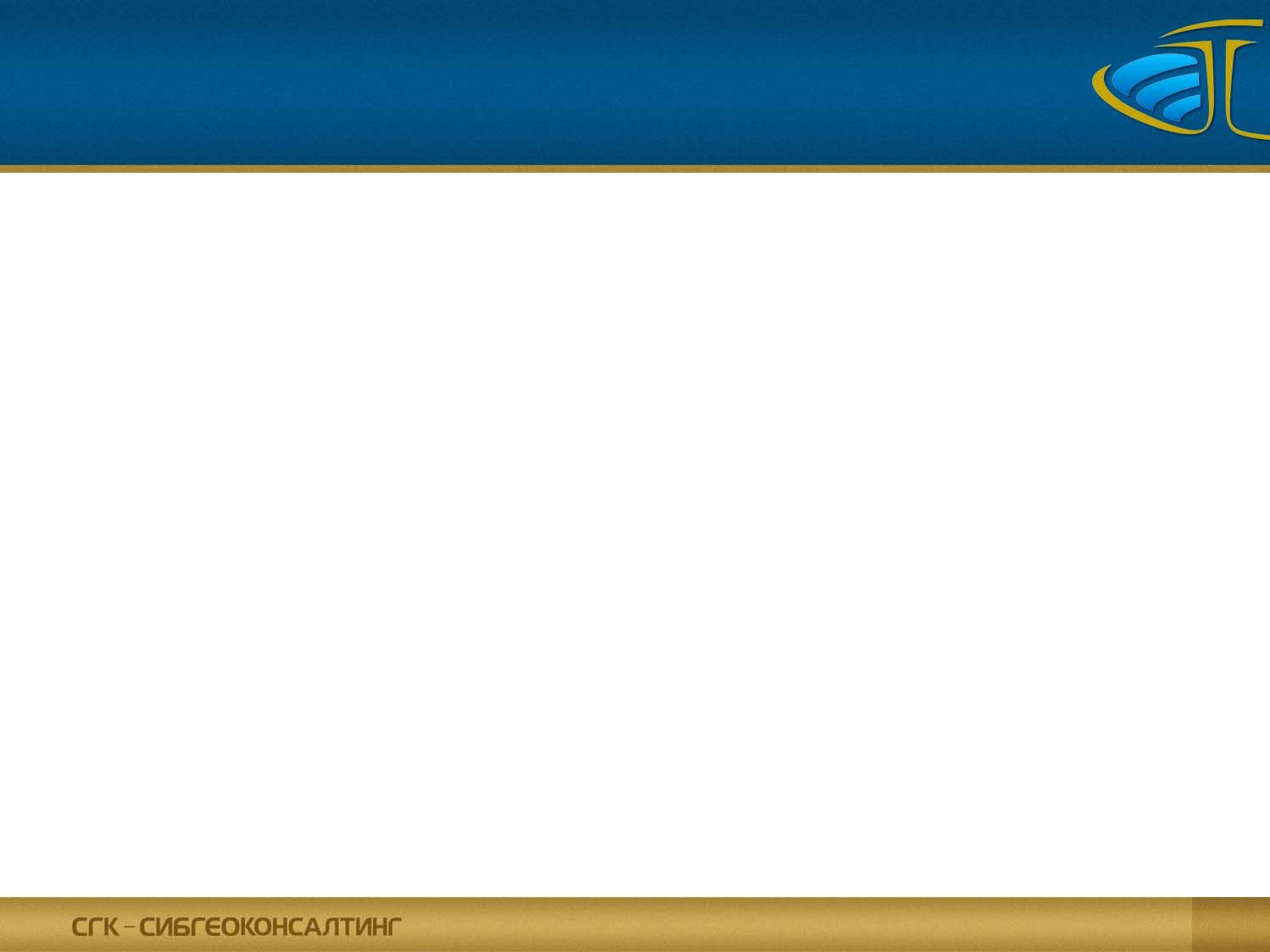 Типовая схема разработки ИТС НДТ
Формирование технической рабочей группы (ТРГ);
Установочное заседание;
Сбор данных;
Разработка проекта ИТС;
Заседания ТРГ;
Публичное обсуждение;
Экспертиза;
Доработка проекта ИТС;
Подготовка к утверждению;
Утверждение.
ТРГ
Руководитель секретариата
Полноправные члены ТРГ
Заинтересованные лица,
из числа представителей:
промышленных предприятий,
Федеральных органов исполнительной власти,
 научно-исследовательских институтов и экспертных организаций,
учебных институтов, 
промышленных ассоциаций, 
общественных объединений 
и прочее
Наблюдатели
Представители бюро НДТ
Секретариат ТРГ
9
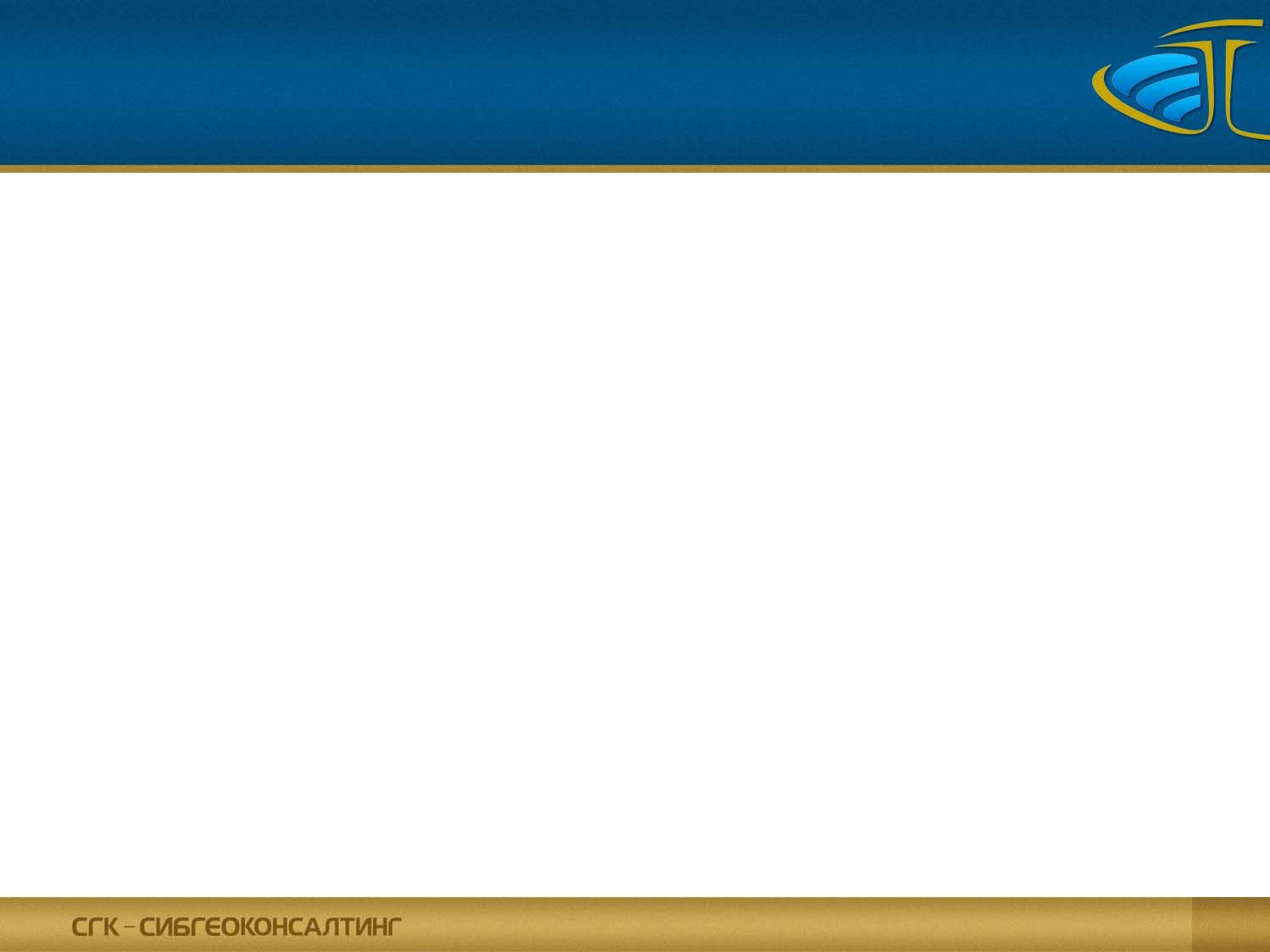 Технологические показатели НДТ определяют концентрации загрязняющих веществ, объем и (или) массу выбросов (сбросов) загрязняющих веществ, образования отходов, потребления воды и использования энергетических ресурсов в расчете на единицу времени или единицу производимой продукции (выполняемой работы, оказываемой услуги), т.е. направленных в том числе на ресурсо- и энергосбережение.
10
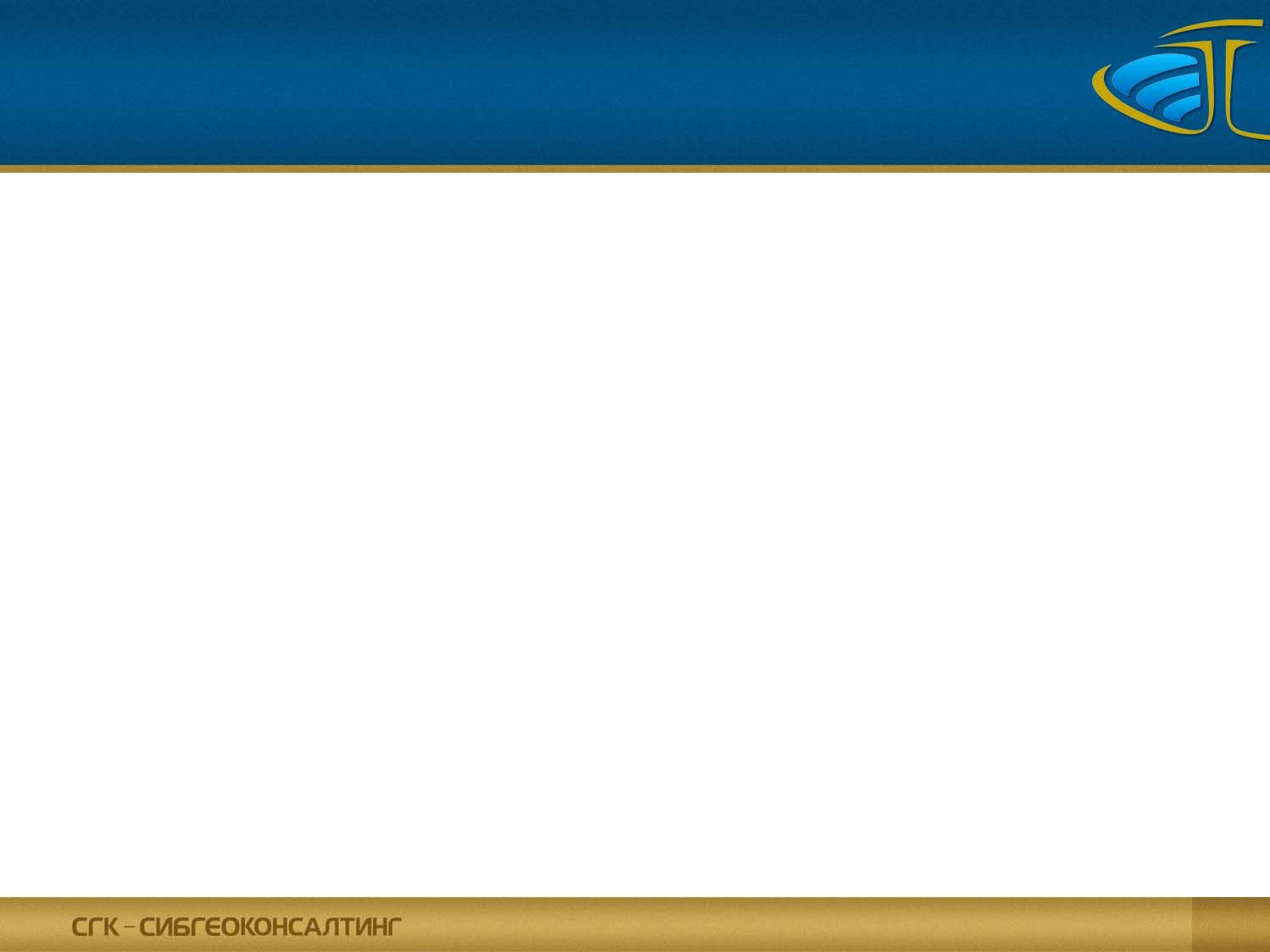 11
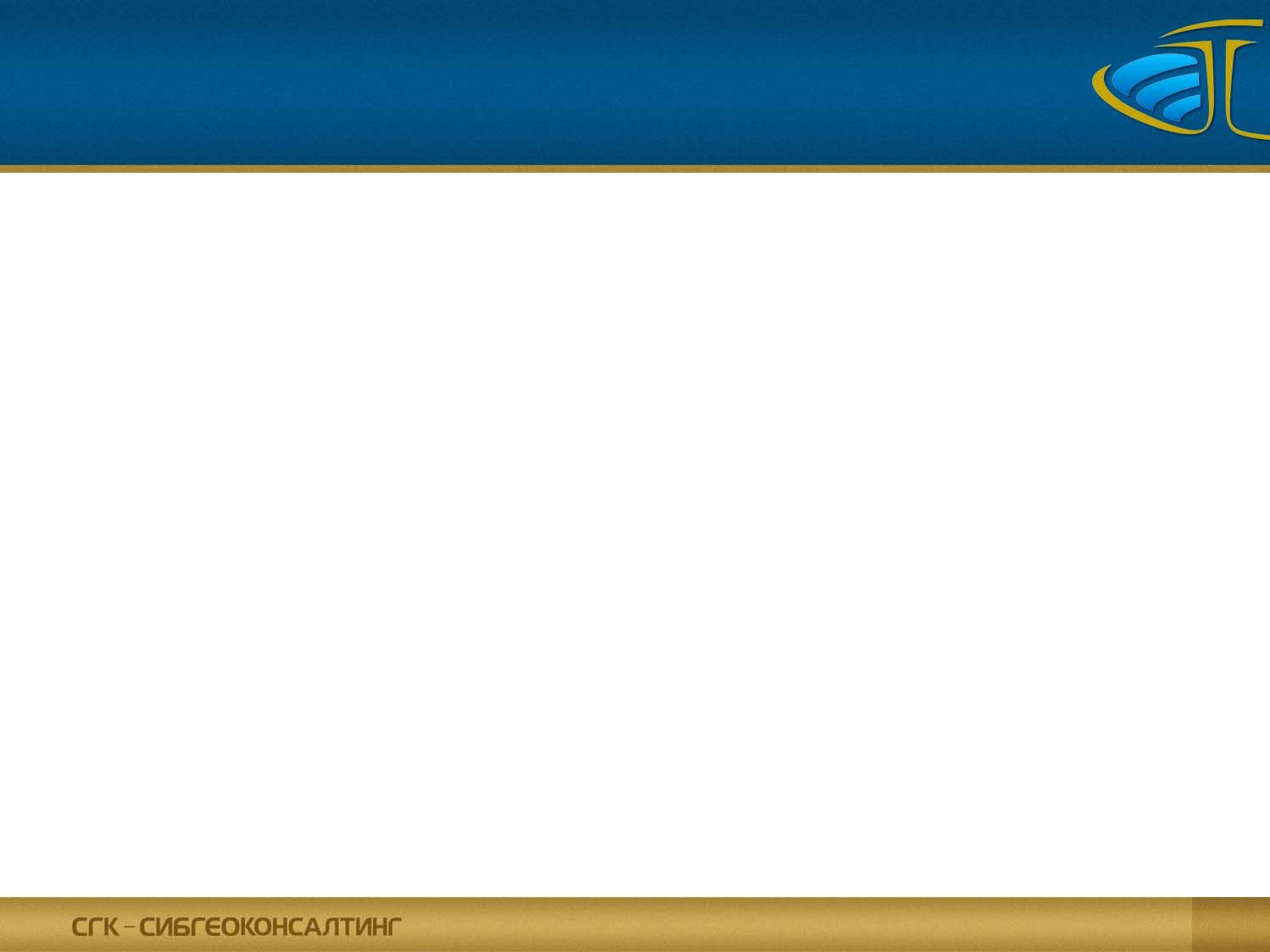 ИТС 49 ― 2017«Добыча драгоценных металлов»
1. добыча драгоценных металлов из россыпных месторождений;
2. добыча драгоценных металлов из коренных (рудных) месторождений
2.1. разработка коренных (рудных) месторождений драгоценных металлов открытым способом;
2.2. разработка коренных (рудных) месторождений драгоценных металлов подземным способом;
2.3. снижение выбросов взвешенных веществ в атмосферный воздух при разработке россыпных и коренных (рудных) месторождений драгоценных металлов;
2.4. первичная переработка минерального сырья процессами обогащения;
2.5. первичная переработка минерального сырья процессами гидрометаллургии;
2.6. снижение выбросов ЗВ в атмосферный воздух при первичной переработке минерального сырья;
3. первичная переработка минерального сырья применением геотехнологий;
4. обращение с вскрышными и вмещающими породами;
5. оборотное водоснабжение, очистка сточных вод, обезвреживание и складирование хвостов;
12
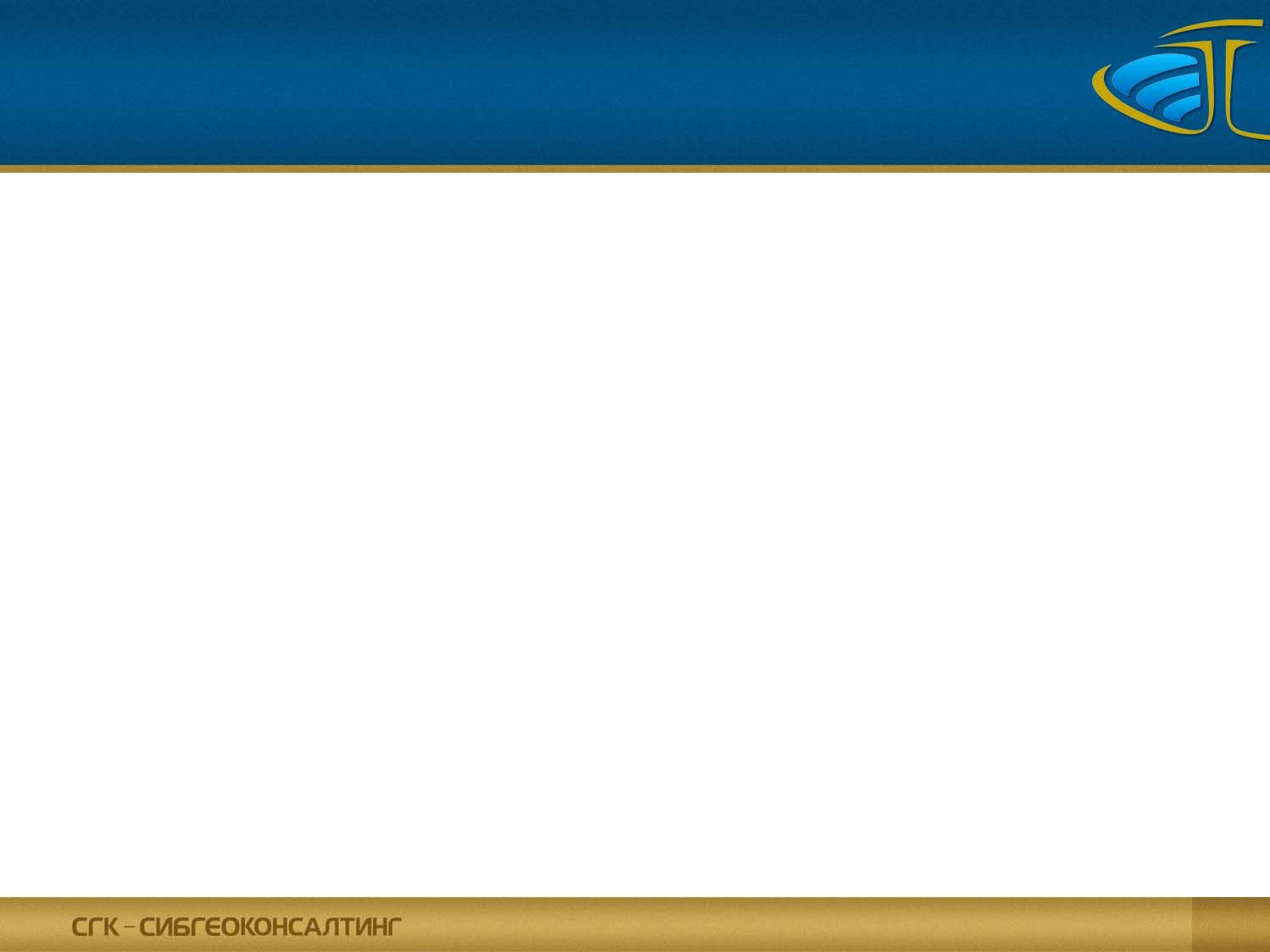 ИТС 14 ― 2016«Производство драгоценных металлов»
1. системы экологического менеджмента (СЭМ);
2. повышение энергоэффективности и сокращение ресурсопотребления;
3. контроль технологических процессов и мониторинг эмиссий;
4. неорганизованные эмиссии;
5. выбросы в атмосферный воздух от стационарных источников;
6. сбросы сточных вод;
7. защита почв и грунтовых вод;
8. отходы.
13
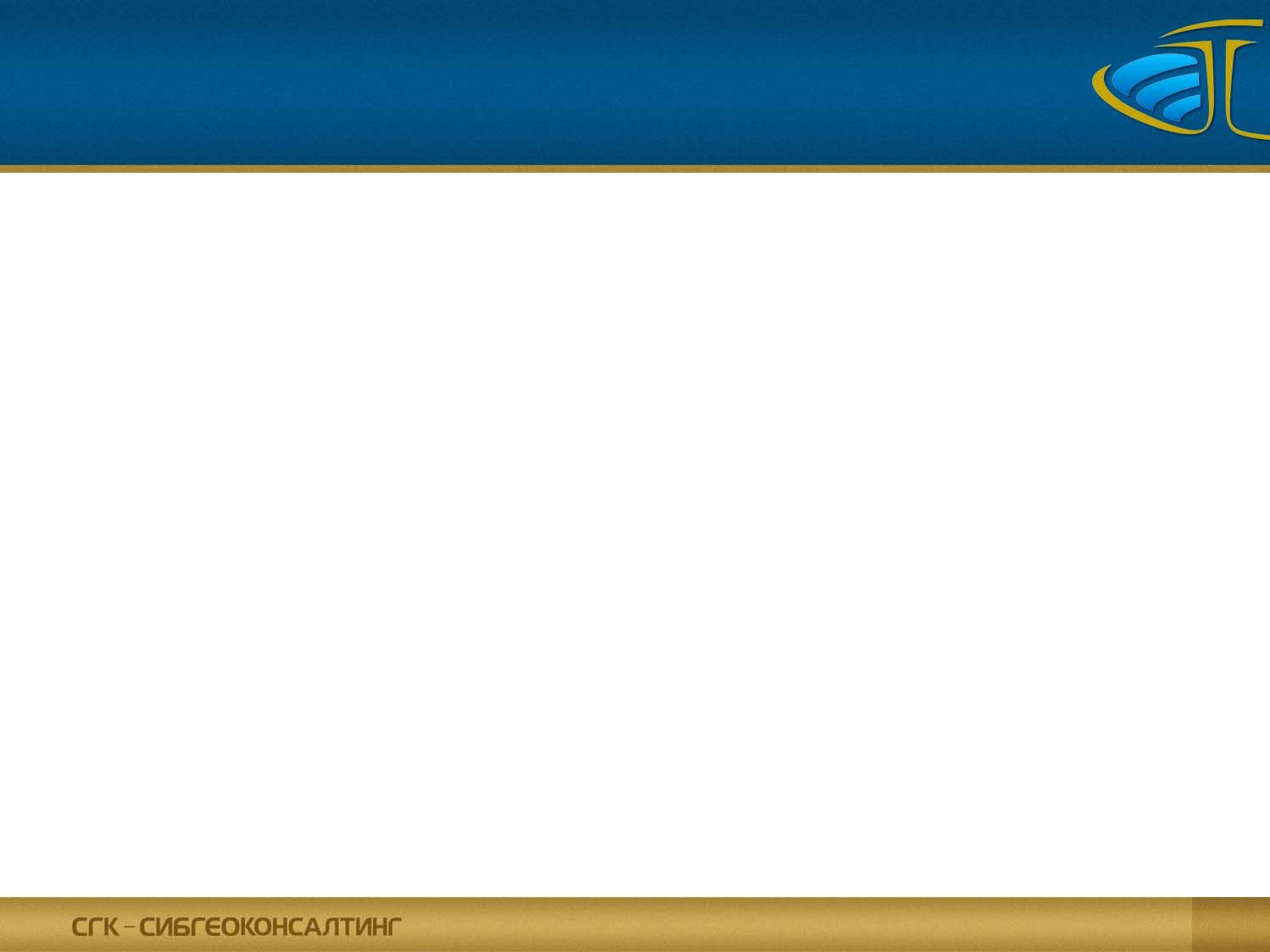 Выгоды от внедрения НДТ
Согласно п. 3 ст. 17 Федерального закона № 7-ФЗ государственная поддержка деятельности по внедрению НДТ может осуществляться посредством:
предоставления налоговых льгот в соответствии с законодательством о налогах и сборах;
предоставления льгот в отношении платы за НВОС в соответствии с природоохранным законодательством;
выделения средств федерального бюджета и бюджетов субъектов Российской Федерации в соответствии с бюджетным законодательством.
14
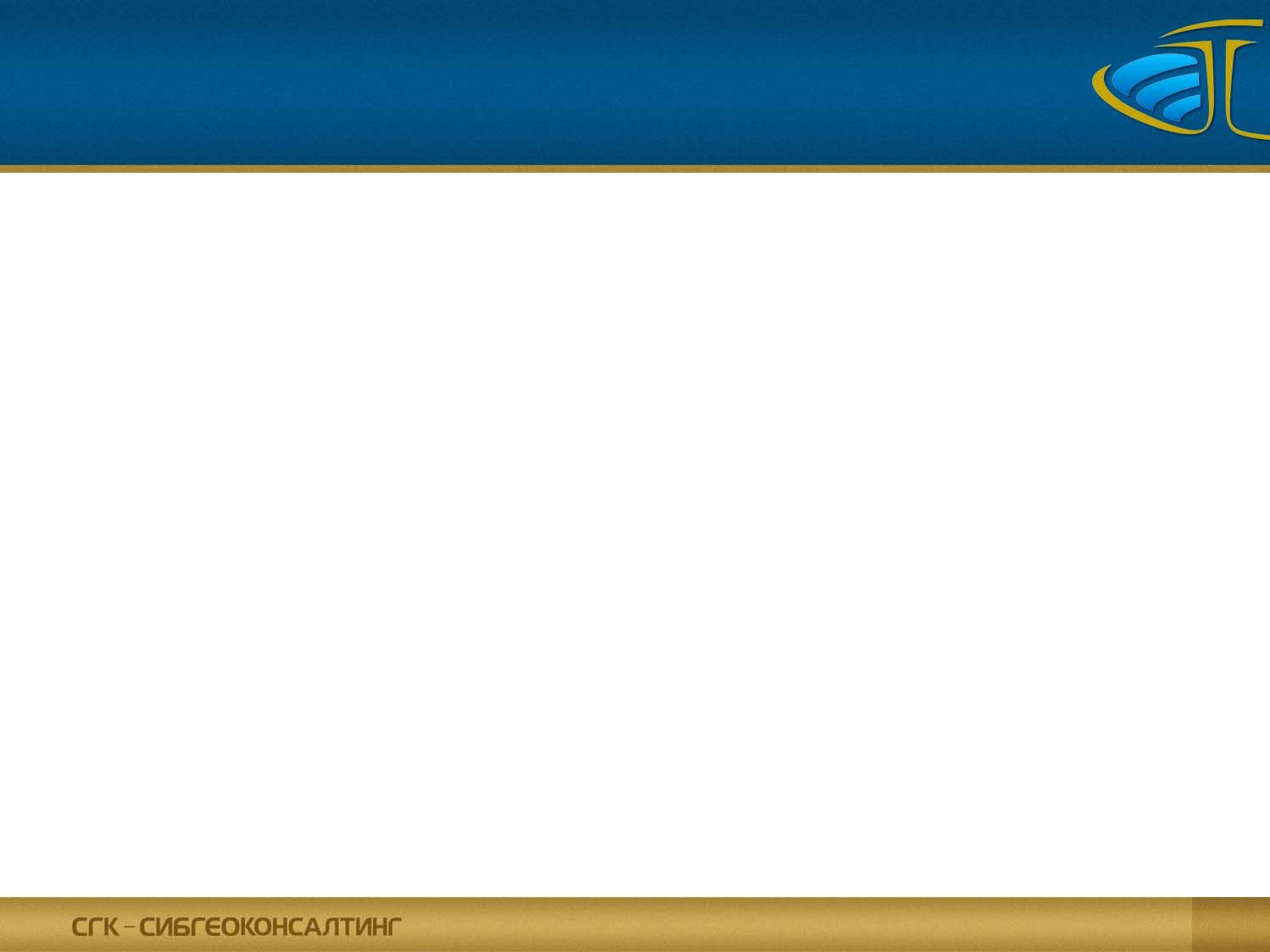 Благодарю  за  внимание!